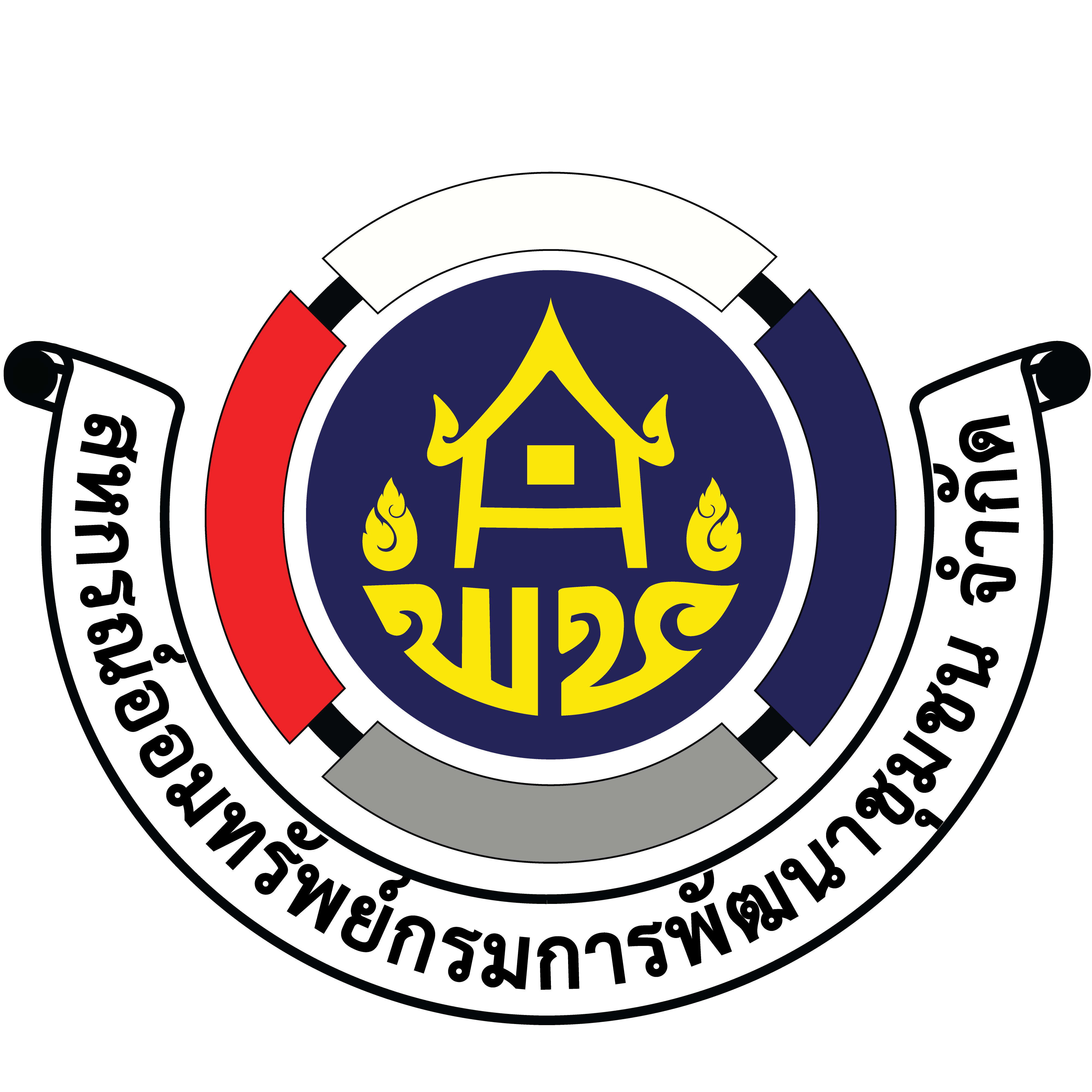 โครงการ
พัฒนาศักยภาพกลไกการบริหารสหกรณ์แบบมีส่วนร่วม (4 ภาค)
ประจำปี 2566
เรื่อง
“ความเคลื่อนไหว และการขับเคลื่อนยุทธศาสตร์ ”
สหกรณ์ออมทรัพย์กรมการพัฒนาชุมชน จำกัด
แผนการเลือกตั้งผู้แทนสมาชิก ประจำปี 2567 - 2568
โครงการศักยภาพกลไกการบริหารสหกรณ์แบบมีส่วนร่วม (4 ภาค) ประจำปี 2566
                                                                                                                                                                                                              สหกรณ์ออมทรัพย์กรมการพัฒนชุมชน จำกัด
2. แจ้งประธานกรรมการบริหารกลุ่มสมาชิก และหน่วยงาน 
    ดำเนินการประชุมกลุ่มลือกตั้งผู้แทนสมาชิก สอ.พช.
แผนการเลือกตั้งผู้แทนสมาชิก ประจำปี 2567 - 2568
1. สหกรณ์ฯ จัดทำประกาศกำหนดกลุ่มสมาชิก วิธีการให้ได้มาของผู้แทนสมาชิก
    และจำนวนผู้แทนสมาชิก ประจำปี 2567 - 2568
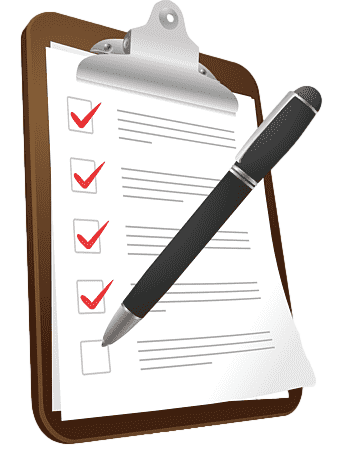 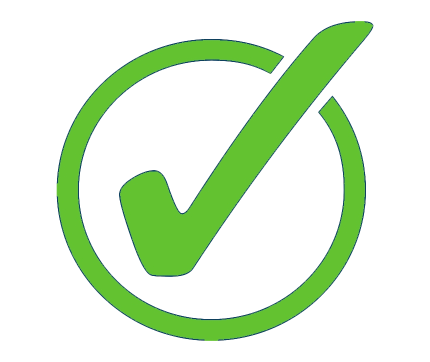 กำหนดให้มีคณะกรรมการการเลือกตั้ง เพื่อทำหน้าที่เป็นคณะกรรมการ
การเลือกตั้งผู้แทนสมาชิก 
(ประธานกรรมการบริหารกลุ่ม หรือผู้ที่ได้รับมอบหมาย)
ดำเนินการเลือกตั้งผู้แทนสมาชิก และผู้แทนสมาชิกสำรอง
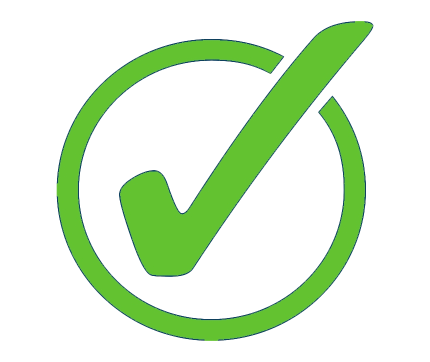 3. ประธานกรรมการบริหารกลุ่มสมาชิกรายงานผลการเลือกตั้งผู้แทนสมาชิก    ให้สหกรณ์ฯ ทราบภายใน 7 วัน นับแต่วันที่เลือกตั้งเสร็จ
4.  สหกรณ์จัดทำคำสั่งแต่งตั้งผู้แทนสมาชิก ประจำปี 2567 - 2568
แผนการเลือกตั้งผู้แทนสมาชิก ประจำปี 2567 - 2568
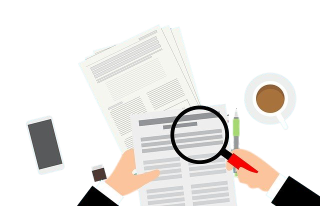 แบบรายงานผลการเลือกตั้งผู้แทนสมาชิก
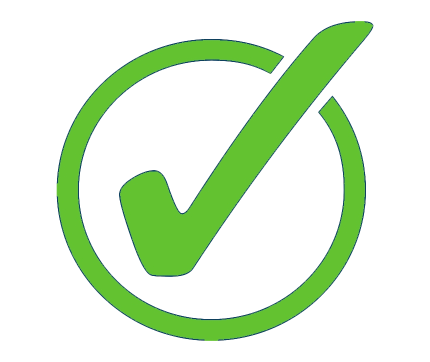 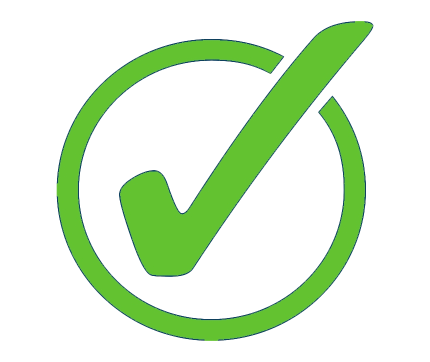 ข้อมูลผู้แทนสมาชิก พร้อมรูปถ่าย
รายงานการประชุม
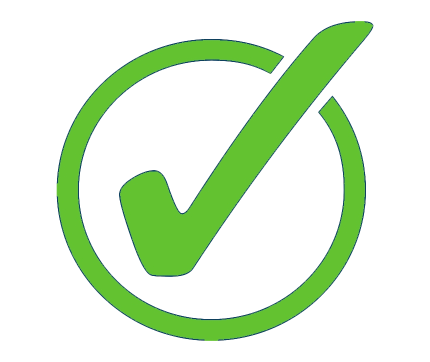 และแจ้งผู้ที่เกี่ยวข้องทราบ
สนับสนุนงบประมาณจัดประชุมให้คณะกรรมการบริหารกลุ่ม 2 ครั้ง
แผนการเลือกตั้งผู้แทนสมาชิก ประจำปี 2567 - 2568
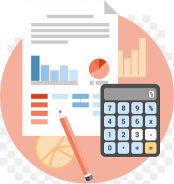 “ ครั้งละ 500 บาท/คน”
ประชุมกลุ่มสมาชิกเพื่อเลือกตั้งผู้แทนสมาชิก
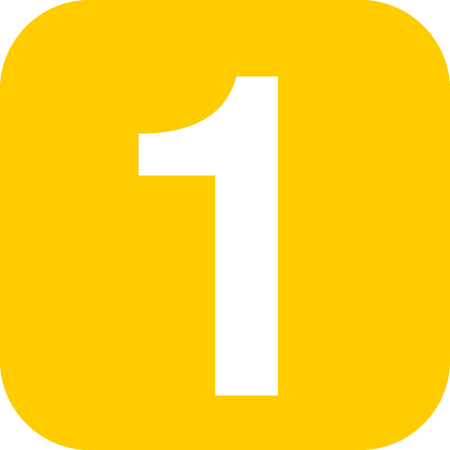 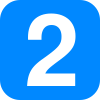 ประชุมกลุ่มสมาชิกเพื่อรับข้อเสนอแนะ และปรับปรุงทะเบียน
สมาชิกให้เป็นปัจจุบัน
หมายเหตุ : ต้องเสนอแผนการประชุม และรายงานผลให้สหกรณ์ทราบ
การมีส่วนร่วมในการสรรหาคณะกรรมการดำเนินการปี 2567 และการใช้สิทธิเลือกตั้งของหน่วยงานปี 2566
โครงการศักยภาพกลไกการบริหารสหกรณ์แบบมีส่วนร่วม (4 ภาค) ประจำปี 2566
                                                                                                                                                                                                              สหกรณ์ออมทรัพย์กรมการพัฒนชุมชน จำกัด
สถิติการลงคะแนนสรรหาปีที่ผ่านมา
บัตรสรรที่ส่งไป    9,652  บัตร
บัตรสรรที่ส่งทันตามกำหนด 5,705 บัตร         คิดเป็นร้อยละ 59.11
บัตรสรรหาส่งล่าช้า (ไม่นับรวม) 19 บัตร
ผู้ใช้สิทธิไม่ทันตามกำหนด 942 บัตร
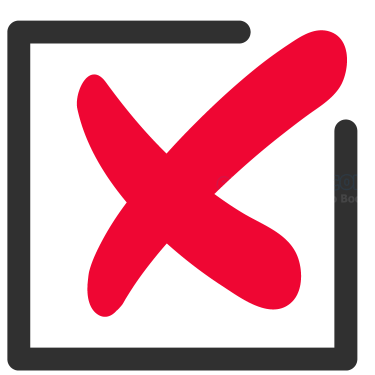 บัตรไม่ถึงมือผู้รับ (ติดต่อไม่ได้) 20 บัตร
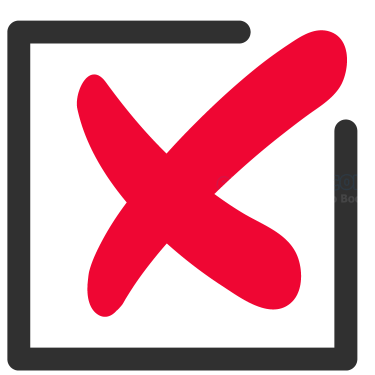 การมีส่วนร่วมในการสรรหาคณะกรรมการดำเนินการ
ควรเน้นย้ำในเรื่อง
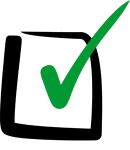 1. ที่อยู่ของสมาชิก
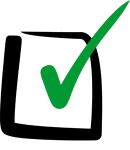 - โอน/ย้ายสังกัด (ข้าราชการประจำ)
-  ที่อยู่ปัจจุบัน (ข้าราชการบำนาญ)
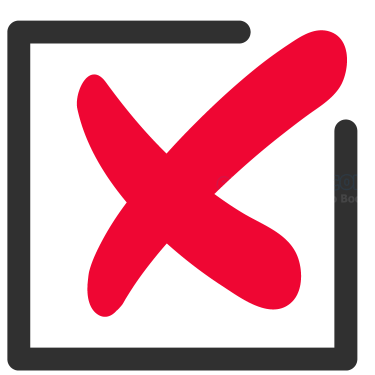 2. สมาชิกที่ไม่ใช้สิทธิลงคะแนน ??
3. การส่งบัตรสรรหาล่าช้า
4. การปรับปรุงทะเบียนสมาชิกของ
    คณะกรรมการบริหารกลุ่มสมาชิก
เป้าหมายยุทธศาสตร์ที่ไม่บรรลุ
โครงการศักยภาพกลไกการบริหารสหกรณ์แบบมีส่วนร่วม (4 ภาค) ประจำปี 2566
                                                                                                                                                                                                              สหกรณ์ออมทรัพย์กรมการพัฒนชุมชน จำกัด
เป้าหมายยุทธศาสตร์ที่ไม่บรรลุ
คะแนนความพึงพอใจของสมาชิก
เป้าหมายที่ได้
เป้าหมายปี 2565
เป้าหมายยุทธศาสตร์ในปีที่ผ่านมา
ไม่บรรลุ 3 เป้าหมาย ดังนี้
4.36
4.5
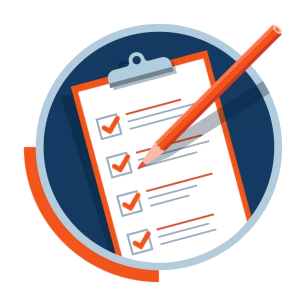 เป้าหมายปี 2566
4.5
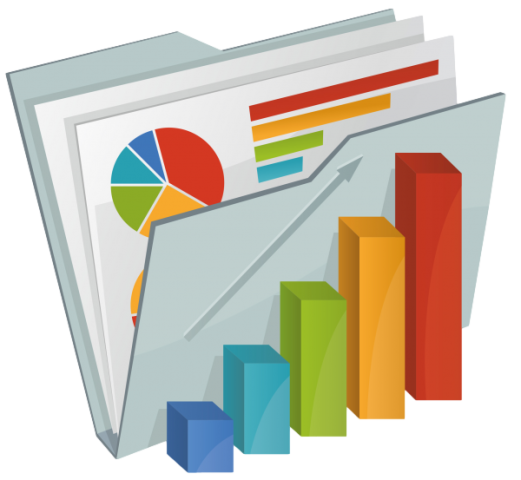 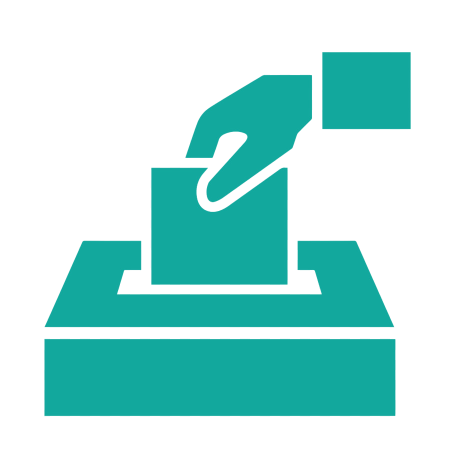 เป้าหมายยุทธศาสตร์ที่ไม่บรรลุ
จำนวนผู้ใช้สิทธิลงคะแนน
การมีส่วนร่วมในโครงส่งเสริม
ความสัมพันธ์ สอ.พช.
เลือกตั้ง
เป้าหมาย
เป้าหมายที่ได้
2565
59.11%
90%
87.6%
90%
72%
เป้าหมายปี 2565
เป้าหมายที่ได้
เป้าหมายปี 2566
เป้าหมายปี 2566
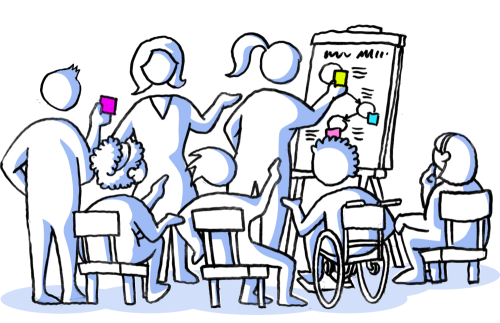 90%
74%
90%
โครงการส่งเสริมความสัมพันธ์และการรายงานผล
โครงการศักยภาพกลไกการบริหารสหกรณ์แบบมีส่วนร่วม (4 ภาค) ประจำปี 2566
                                                                                                                                                                                                              สหกรณ์ออมทรัพย์กรมการพัฒนชุมชน จำกัด
ตัวชี้วัด
กิจกรรมที่ 1  ด้านวิชาการ
ร้อยละ 90
1. หลักการ อุดมการณ์ และวิธีการสหกรณ์
ของจำนวนสมาชิกที่เข้าร่วม
2. สิทธิประโยชน์ของสมาชิก
3. การวางแผนทางการเงินส่วนบุคคล
4. ส่งเสริมการทำธุรกรรมที่เพิ่มขึ้น
5. ประเมินความพึงพอใจของสมาชิกต่อสหกรณ์และข้อเสนอแนะ
กิจกรรมที่ 2   การเลือกตั้งผู้แทนสมาชิก 2567 - 2568
กิจกรรมที่ 3   ส่งเสริมความสัมพันธ์ อาชีพ กีฬา นันทนาการ
กิจกรรมที่ 4   กิจกรรมเพื่อสังคม และสิ่งแวดล้อม
โครงการส่งเสริมความสัมพันธ์ และการรายงานผล
เสนอแผนปฏิบัติการ
รายงานผลโครการ
ดำเนินโครงการ
3 เม.ย. - 30 มิ.ย. 2566
ภายใน 15 วันหลังดำเนินการ
1 ก.ค. - 30 ก.ย. 2566
ระยะเวลาดำเนินโครงการส่งเสริมความสัมพันธ์
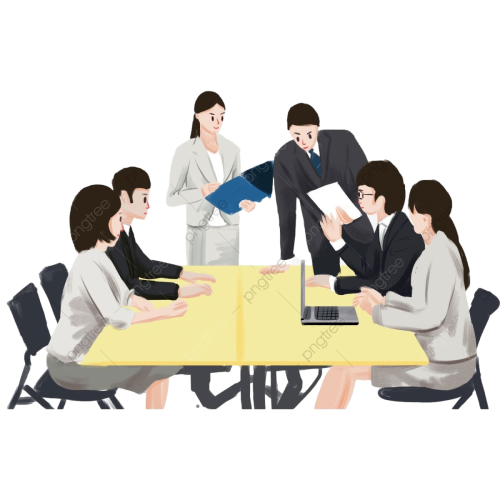 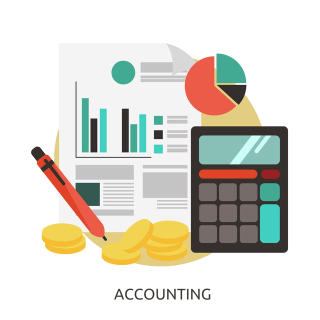 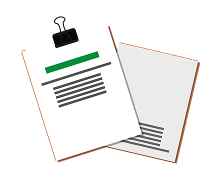 ควรรายงานตามระยะเวลาที่กำหนด
หลักฐานที่เกี่ยวข้อง
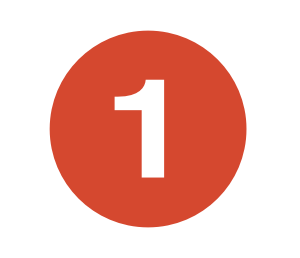 หลักฐานการใช้จ่ายเงิน
เอกสาร
- กรณี  มีเงินเหลือให้โอนคืนสหกรณ์ฯ
หลักฐานที่เกี่ยวข้อง
ออกใบเสร็จรับเงินในนาม สอ.พช.
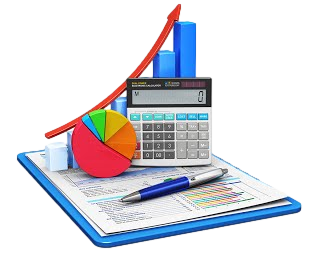 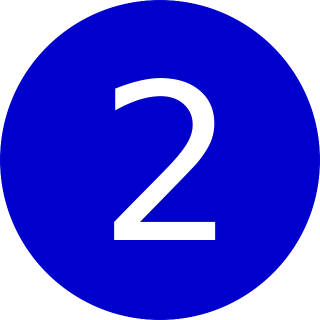 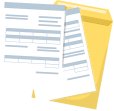 ระบุเลขประจำตัวผู้เสียภาษีอากร สอ.พช.
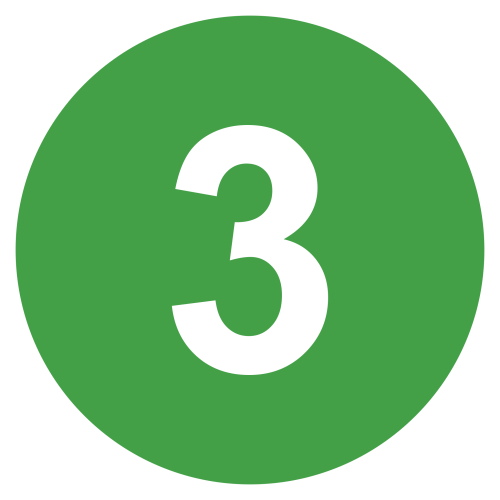 - เลขประจำตัวผู้เสียภาษี : 0994000168853
บัญชีรายชื่อผู้เข้าร่วมกิจกรรม
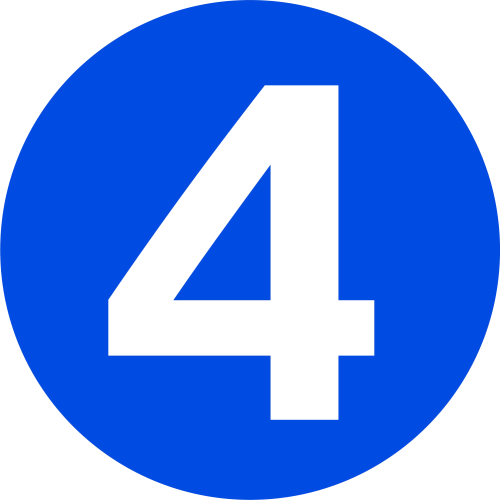 ภาพกิจกรรม
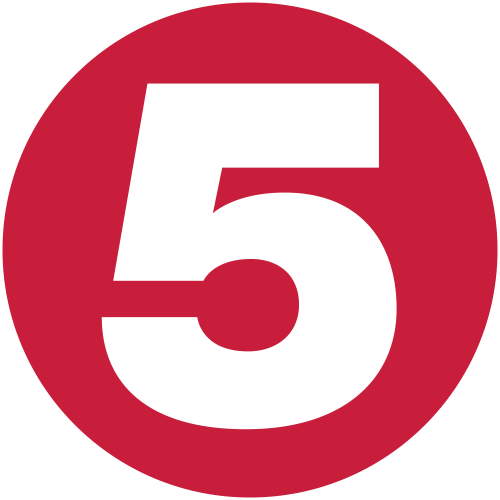 การปฏิบัติงานเพื่อประสานทั้ง 3 ฝ่าย(เปรียบเทียบบทบาทหน้าที่)
โครงการศักยภาพกลไกการบริหารสหกรณ์แบบมีส่วนร่วม (4 ภาค) ประจำปี 2566
                                                                                                                                                                                                              สหกรณ์ออมทรัพย์กรมการพัฒนชุมชน จำกัด
เปรียบเทียบ 3 บทบาท
การปรับปรุงทะเบียนสมาชิกของกลุ่มให้เป็นปัจจุบัน
โครงการศักยภาพกลไกการบริหารสหกรณ์แบบมีส่วนร่วม (4 ภาค) ประจำปี 2566
                                                                                                                                                                                                              สหกรณ์ออมทรัพย์กรมการพัฒนชุมชน จำกัด
สอ.พช. จัดทำรายชื่อทะเบียนสมาชิกของแต่ละกลุ่ม
ประธานกรรมการหรือเลขานุการบริหารกลุ่มสมาชิก
จัดให้มีกลุ่มไลน์ กลุ่มสมาชิกเพื่อการติดต่อสื่อสาร
สร้างความเข้าใจกับสมาชิกให้ความสำคัญกับการ
ตรวจสอบ ปรับปรุงรายชื่อตามทะเบียนสมาชิกของกลุ่ม ส่งให้
แจ้งเปลี่ยนแปลงที่อยู่และช่องทางติดต่อให้เป็นปัจจุบันอยู่เสมอ
ประชาสัมพันธ์ให้มีกลุ่มไลน์ของสมาชิกในกลุ่ม
สมาชิก มอบให้ประธานกรรมการบริหารกลุ่ม พร้อมไฟล์รายชื่อ
การปรับปรุงทะเบียนสมาชิกของกลุ่ม
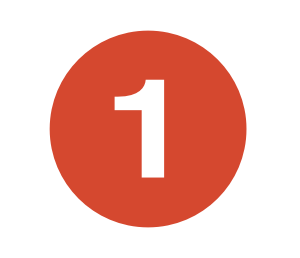 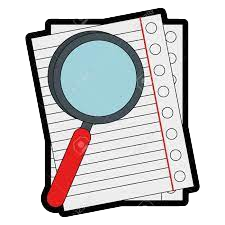 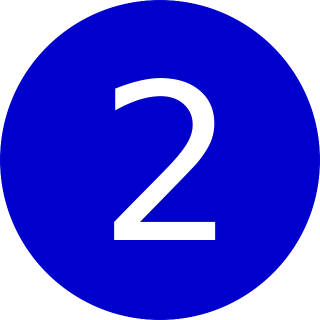 สหกรณ์พร้อมไฟล์รายชื่อที่แก้ไขแล้ว
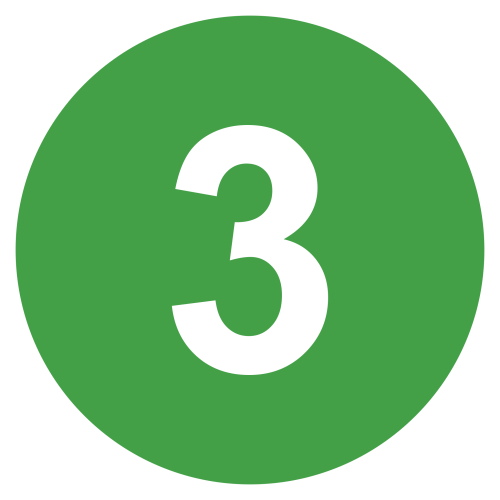 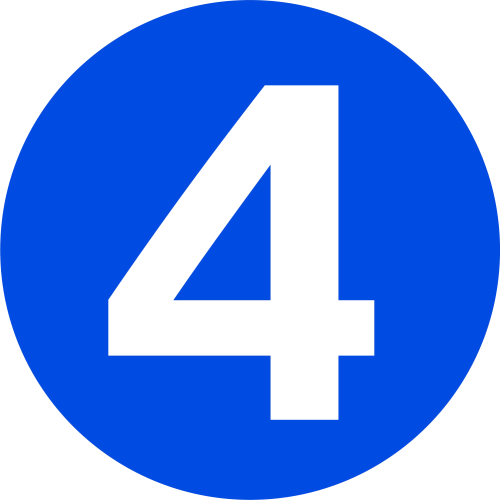 ขอบคุณครับ
โครงการศักยภาพกลไกการบริหารสหกรณ์แบบมีส่วนร่วม (4 ภาค) ประจำปี 2566
                                                                                                                                                                                                              สหกรณ์ออมทรัพย์กรมการพัฒนชุมชน จำกัด